迦拿的婚宴
THE WEDDING FEAST AT CANA
約翰福音 2
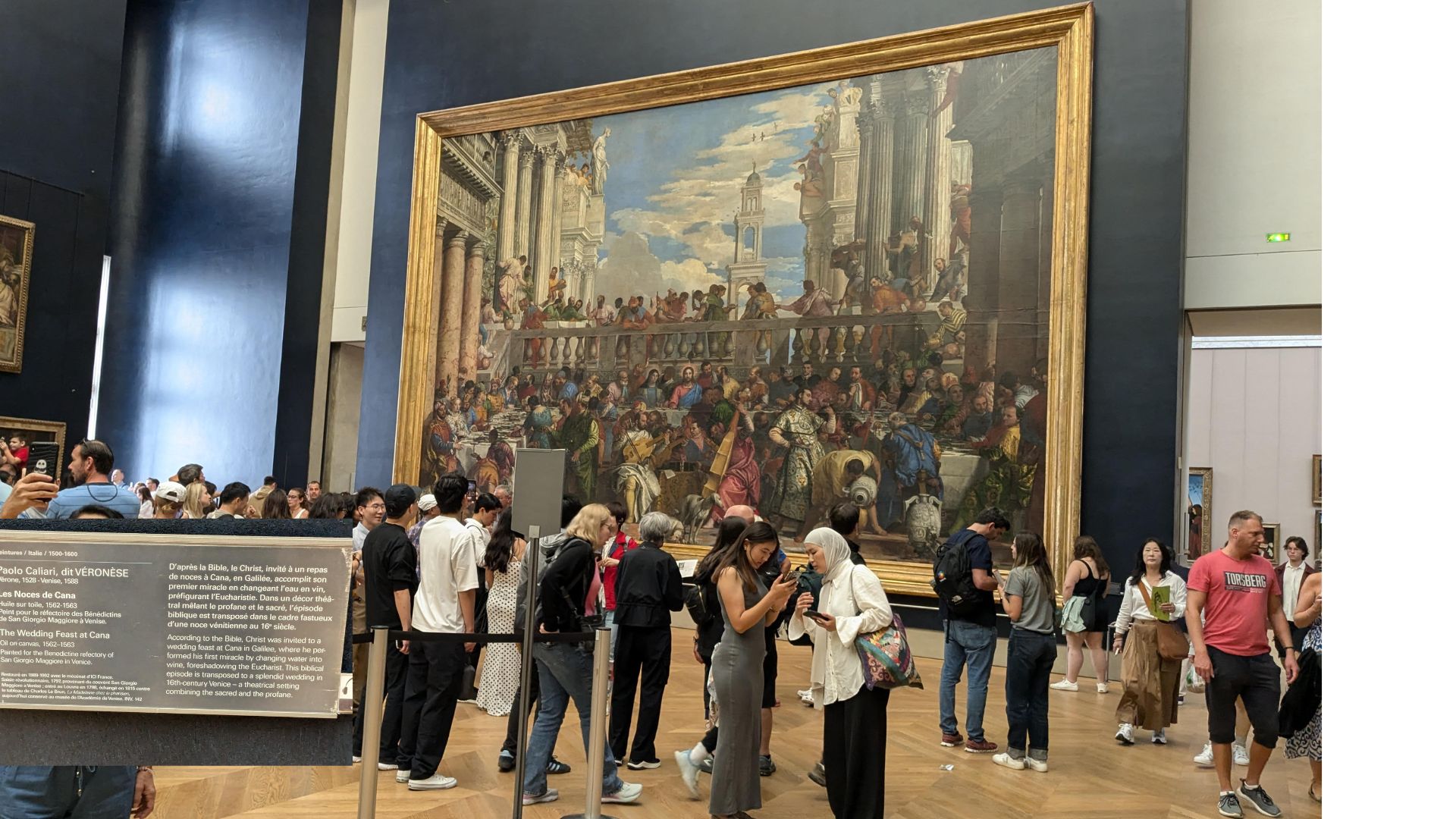 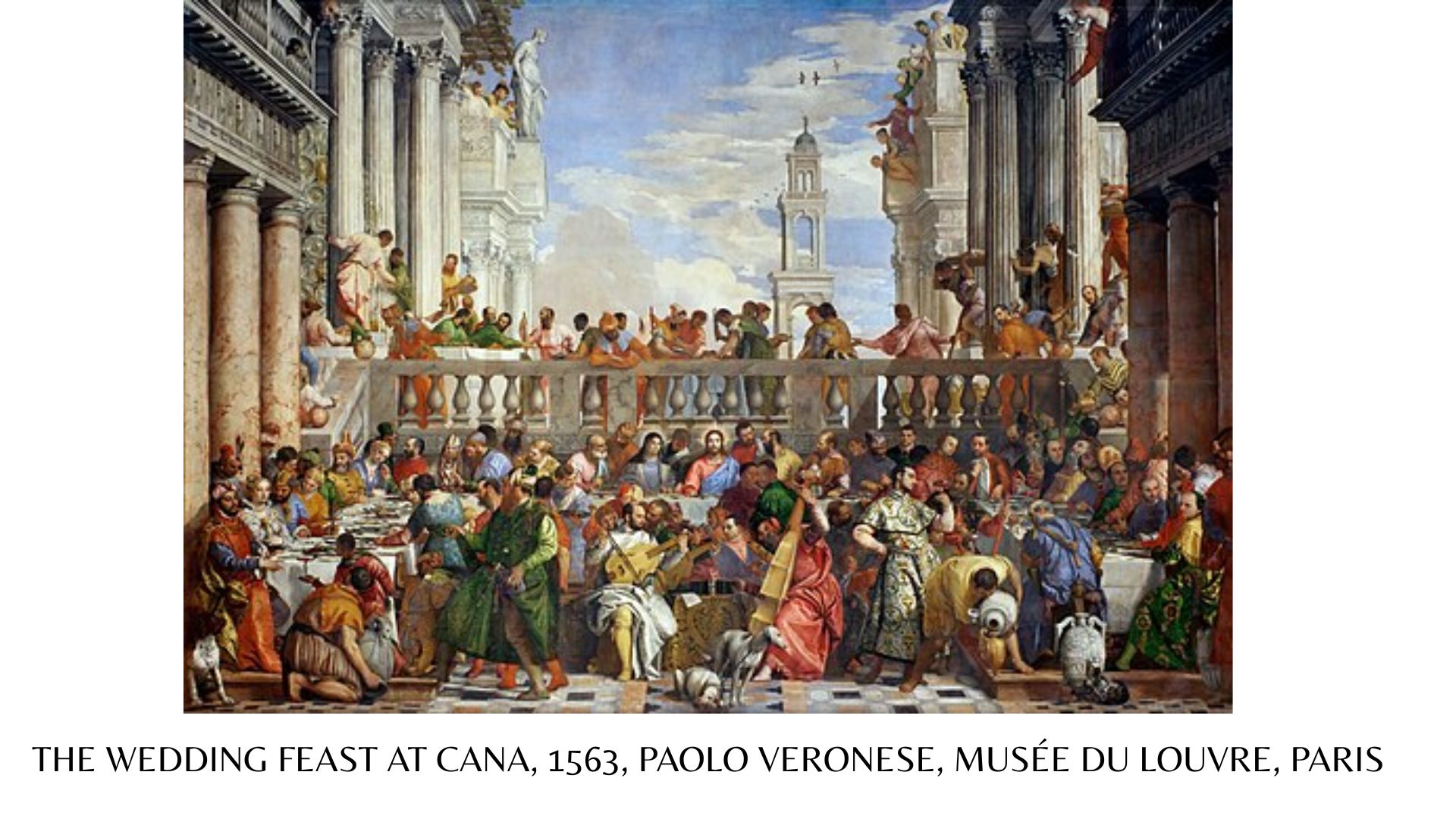 “母親（婦人）， 
我與你有什麼相干，
我的時候還沒有到。”
祂的時間
祂的權柄
祂的方式
白水變佳釀
平淡變香醇
尷尬變喜樂
耶穌的第一個神蹟
與耶穌同工
奇蹟
恩上加恩
耶和華你的神 為你使詛咒變為祝福，
因為耶和華你的神愛你。
申命記 23:5
六口石缸
律法 vs 恩典
律法規條有盡頭
耶穌恩典喝不完